www.zeitfuerdeutsch.com
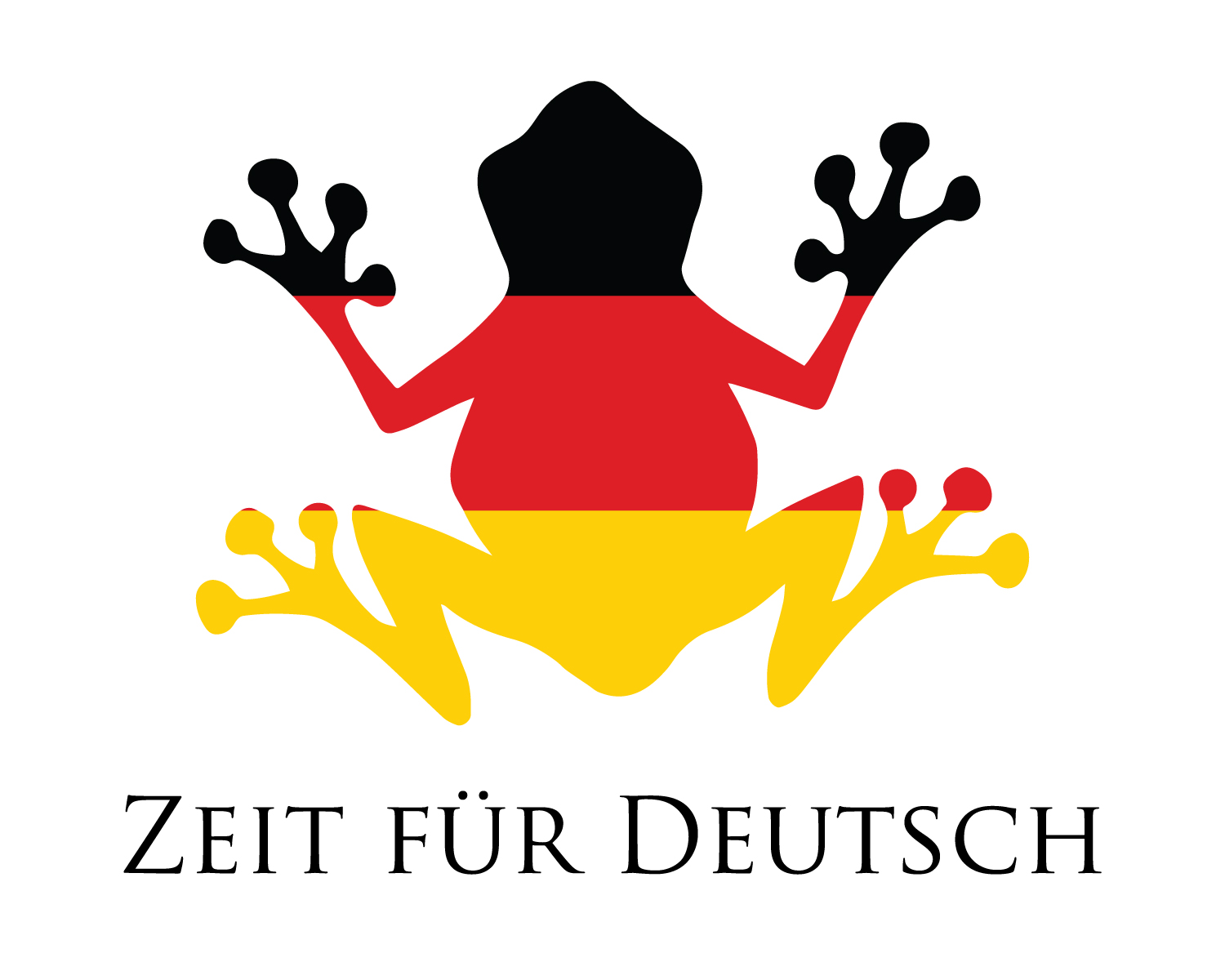 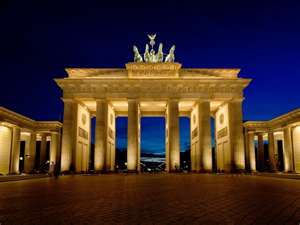 The introduction – Die Vorstellung
LO: Introduce myself 
SC
I can say a greeting
I can say my name
I can say how old I am
I can say how I am feeling
I can say goodbye 
I can ask questions
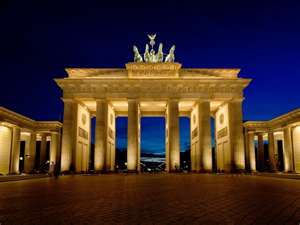 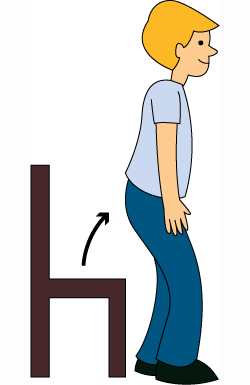 Stand Up
Stehe auf
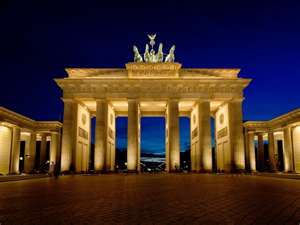 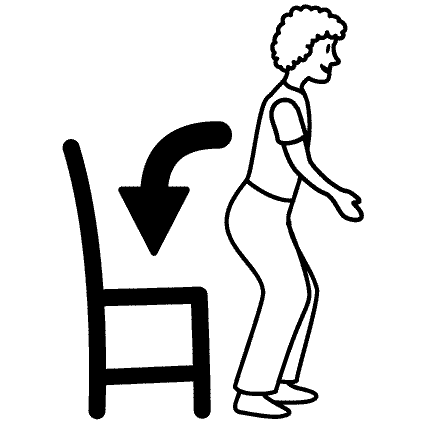 Sit Down
Setzt euch
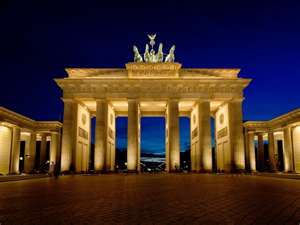 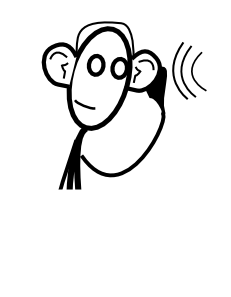 Listen
Hört zu
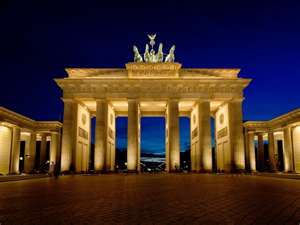 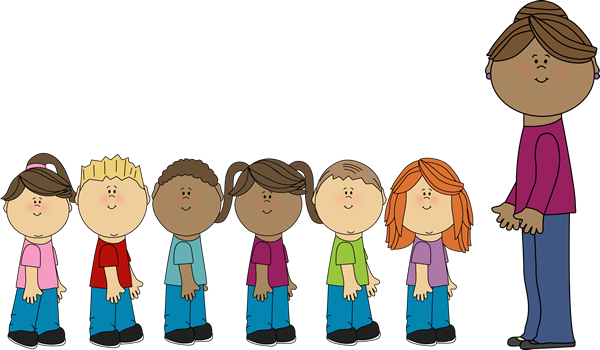 Line Up
Reiht ein
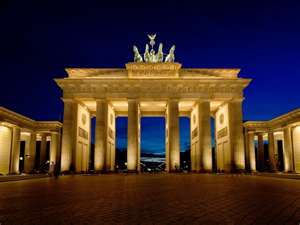 Me and you, we are listening
Ich und du, wir hören zu
Introductions
Hallo
Guten Morgen
Guten Tag
Wie heißt du? 

Ich heiße ...
Wie alt bist du? 
Ich bin ... Jahre alt
Wie geht’s? 
Gut/Nicht gut/Schlecht/
     Es geht/ Wunderbar
Auf wiedersehen
Tschüss/Bis bald
Bitte/Danke
Hello
Good morning
Good afternoon 
What is your name (how are you called)?
My name is ... (I am called ...)
How old are you?
I am ... years old
How are you?
Good/Not good/Bad/ok (it goes)/wonderful
Goodbye
Bye/See you soon (until soon)
Please/Thank you
Secret Signal
Guten Tag
Wie heißt du? 
Ich heiße Nico
Wie alt bist du? 
Ich bin sieben Jahre alt
Wie geht’s? 
Gut, danke
Auf wiedersehen
Bis bald
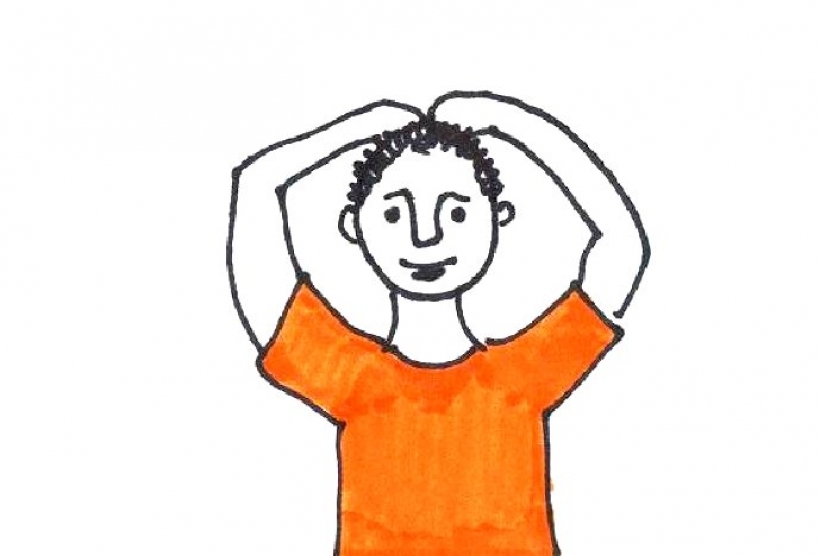 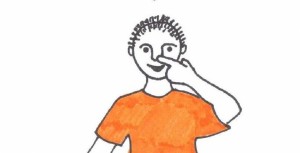 Who is speaking?
?
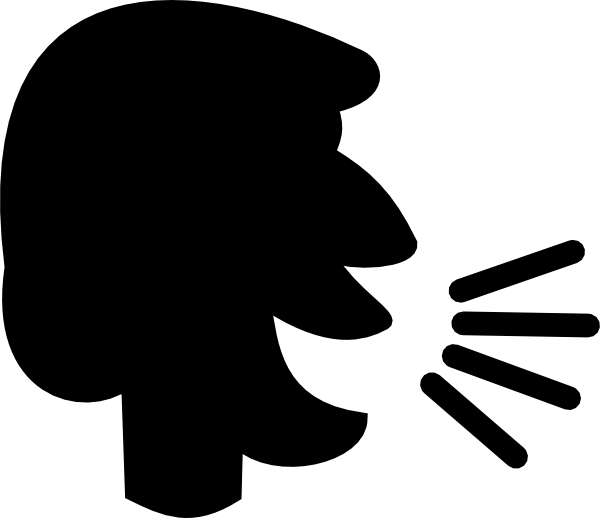 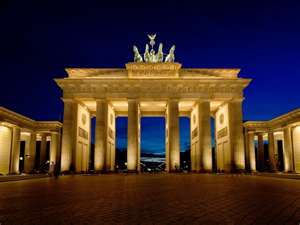 The introduction – Die Vorstellung
LO: Introduce myself 
SC
I can say a greeting
I can say my name
I can say how old I am
I can say how I am feeling
I can say goodbye 
I can ask questions